Direct Tomographic Reconstruction without Explicit Blood Input Function
Szirmay-Kalos László, Magdics Milán Varnyú Dóra
Pozitronemissziós Tomográfia (PET)
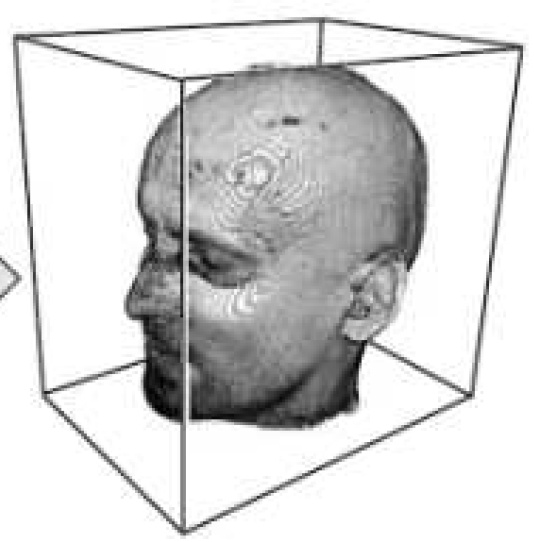 e-
e+
Rekonstrukciós hurok mozgáskompenzáció nélkül
Mérési adatok
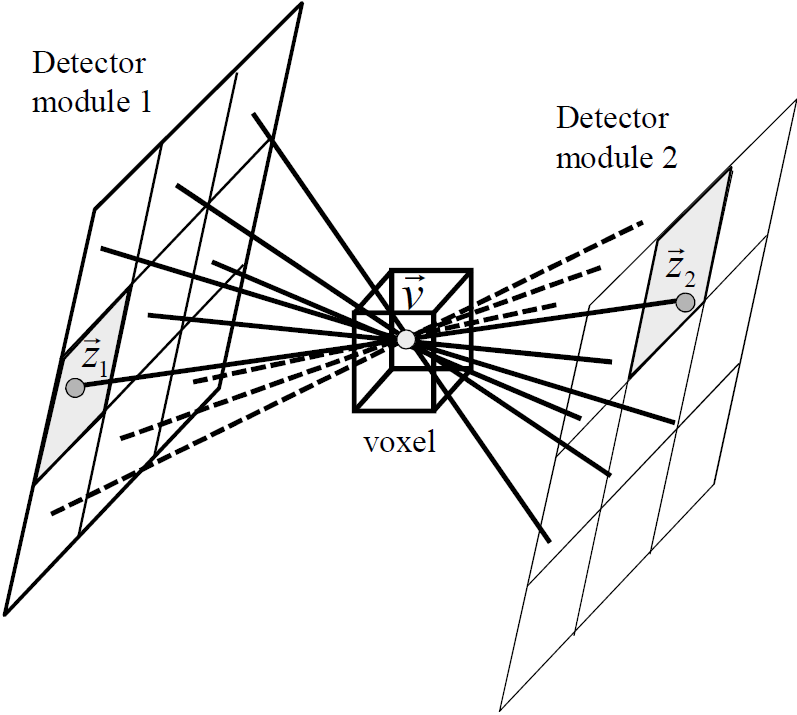 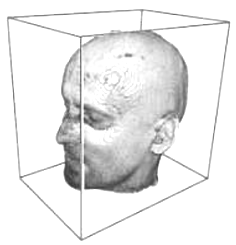 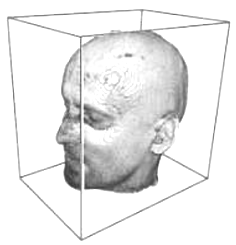 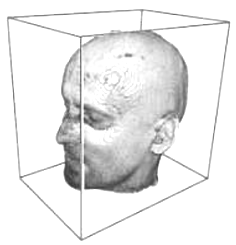 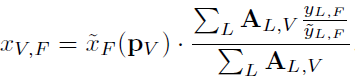 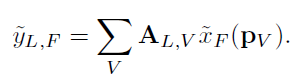 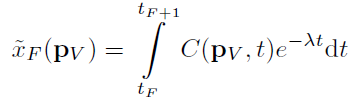 Görbe illesztés
A tracer terjedése
delay
1. Veins where the tracer is introduced
2. Arteries where blood samples are taken
Blood 
samples
3. Vascular and interstitial tissue
Tissue
4. Cellular space
Pl: két régió (compartment) között
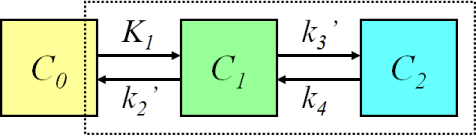 Standard n-tissue compartment modell
Késleltetés (Heaviside)
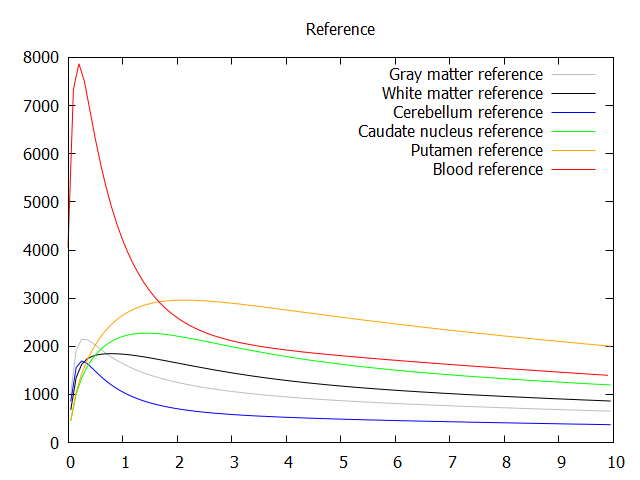 Standard n-tissue compartment modell
Késleltetés (Heaviside)
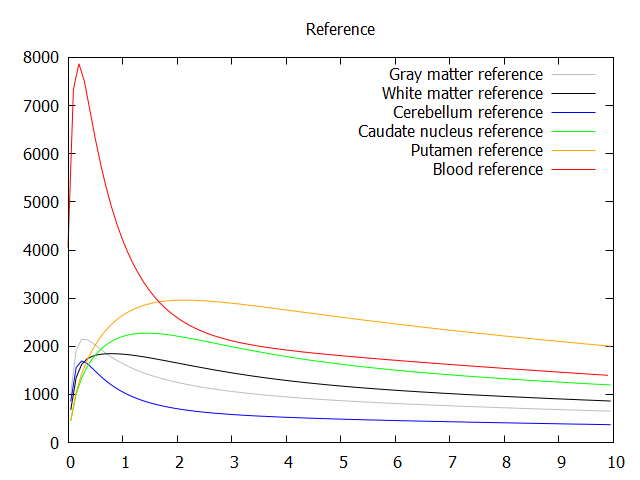 Problémák
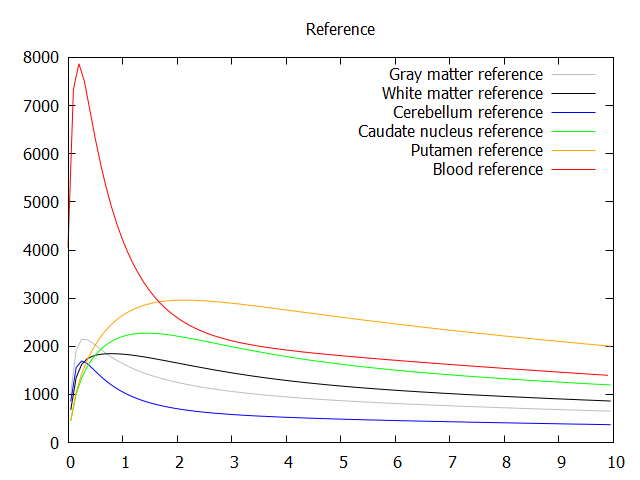 Honnan szedjük a véraktivitás függvényt?
Mérés: vegyünk vérmintákat
Nehézkes, pontatlan, kevés diszkrét minta

Rekonstrukcióból (“Image derived”): előrekonstrukció kiválasztott vérvoxelekre pl. Spline modellel, majd illesztés
Közel tökéletes rekonstrukciót feltételez nagyon kis régiókra (erek)
Partial volume effect

Modell alapú: a vérfüggvény paraméterei is legyenek ismeretlenek
Túl sok szabad parameter, nehezen párhuzamosítható
Kétfázisú rekonstrukció: lassú/rossz konvergencia
A trükk
Exponenciálisok 
lineáris kombinációja
A javasolt modell
2n + 1 paraméter helyett 2n + 6
Analitikus integrálás és deriválás!
Idő szerinti integrálás (mennyi aktivitás volt egy időszeletben) analitikusan






Deriválás (gradiens módszerekhez) analitikusan
Lineáris paraméterek szerint triviális
Exponenciális paraméterek szerint:
Voxelbeli aktivitás
Tracer 
bomlási rátája
2D modell
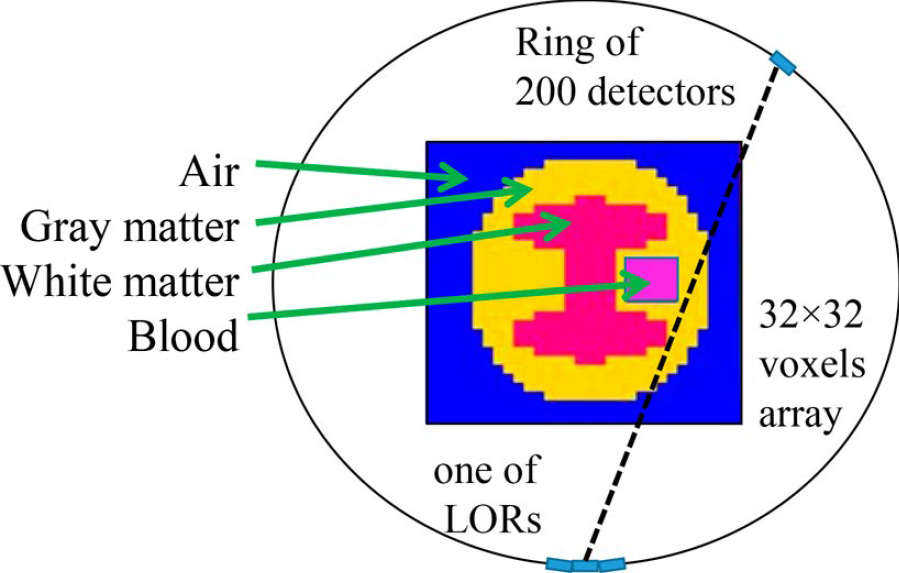 Eredmények (reverzibilis eset)
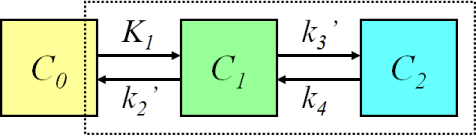 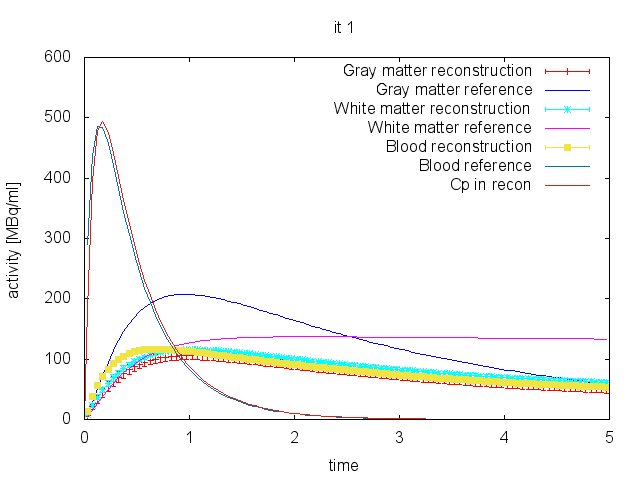 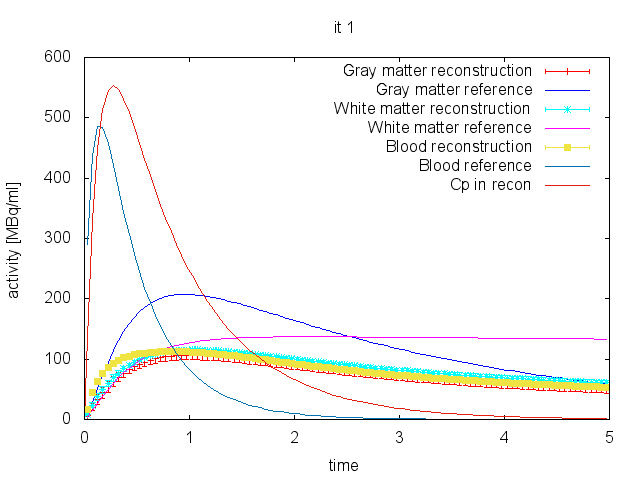 Új módszer
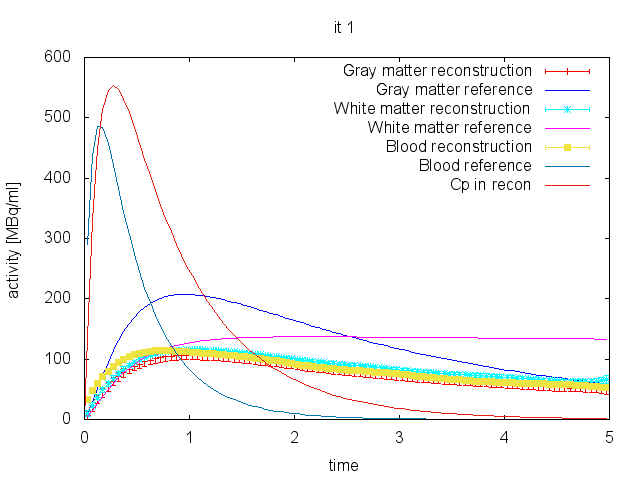 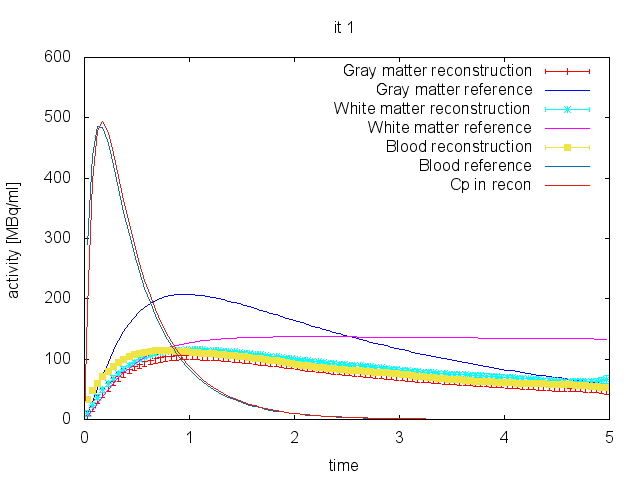 Spline
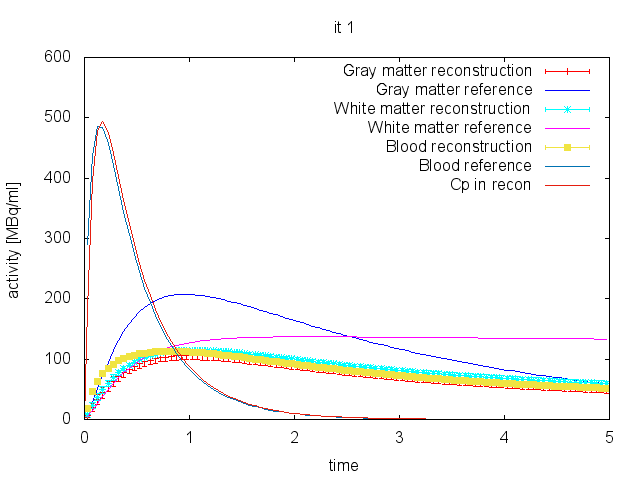 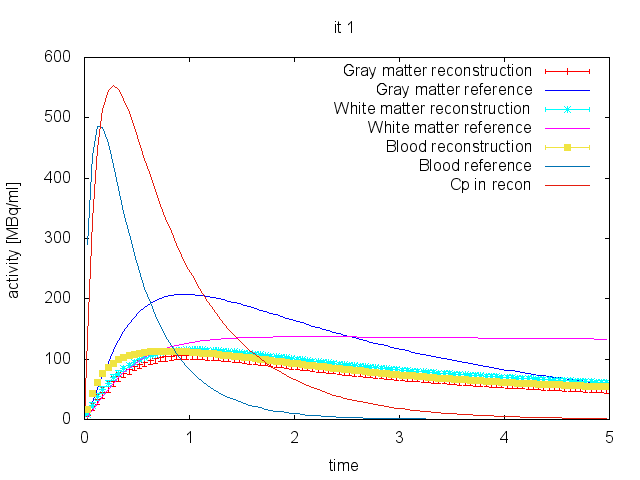 2-tissue
Ismert véraktivitás
Közelítő véraktivitás
Eredmények (reverzibilis eset)
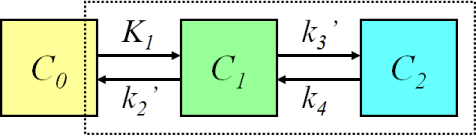 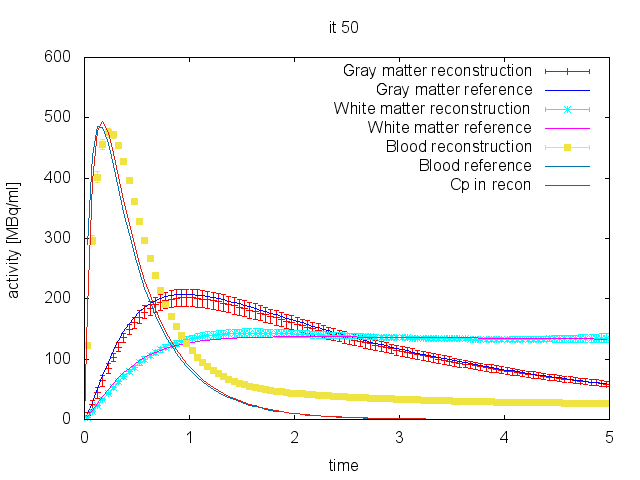 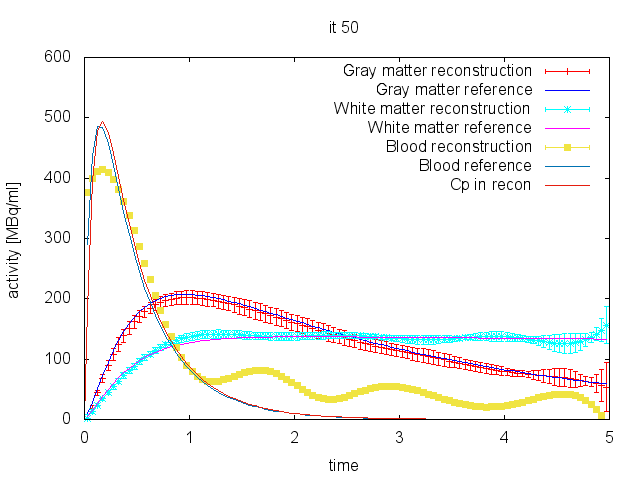 Új módszer
Spline
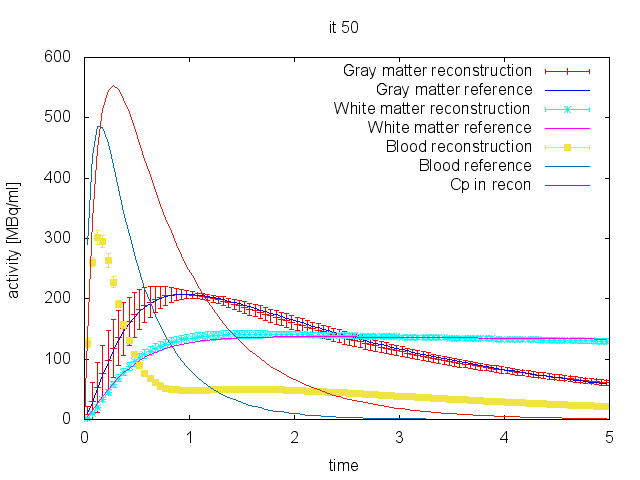 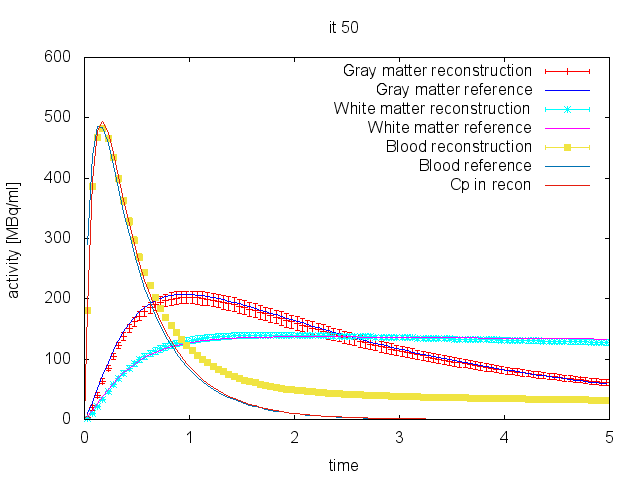 2-tissue,
Közelítő véraktivitás
2-tissue,
Ismert véraktivitás
Eredmények (irreverzibilis eset)
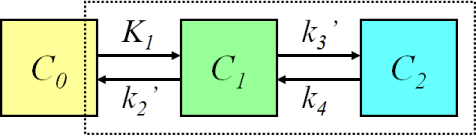 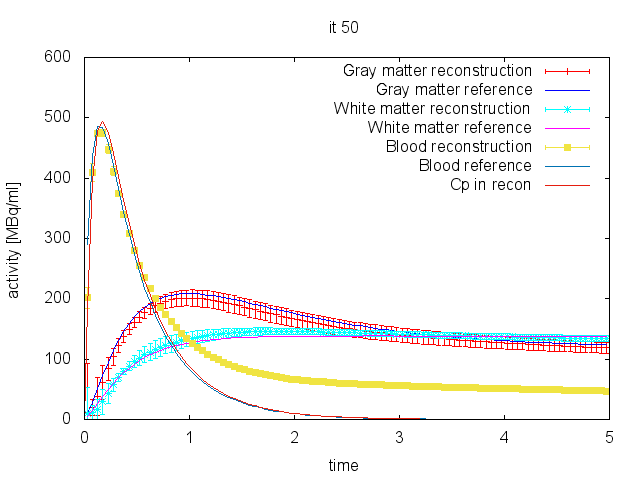 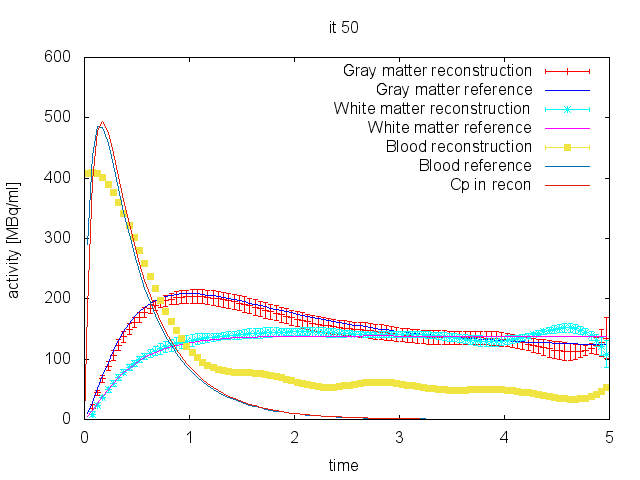 Új módszer
Spline
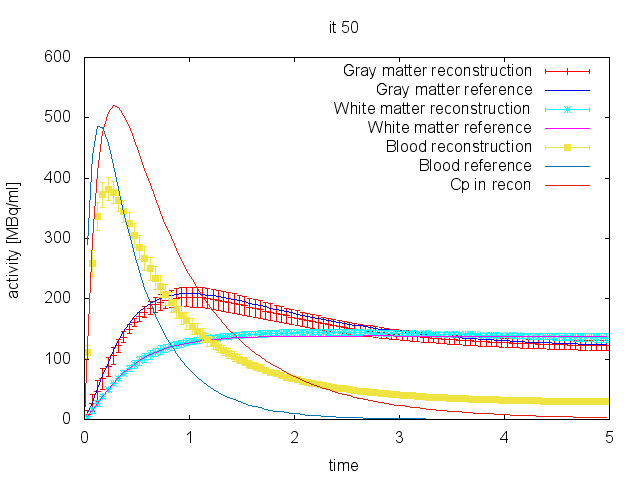 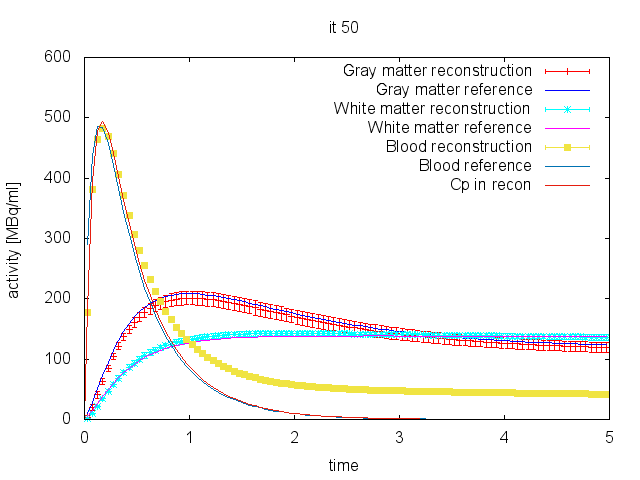 2-tissue,
Közelítő véraktivitás
2-tissue,
Ismert véraktivitás
3D fantom
3D eredmények – 3 régiós kezdés
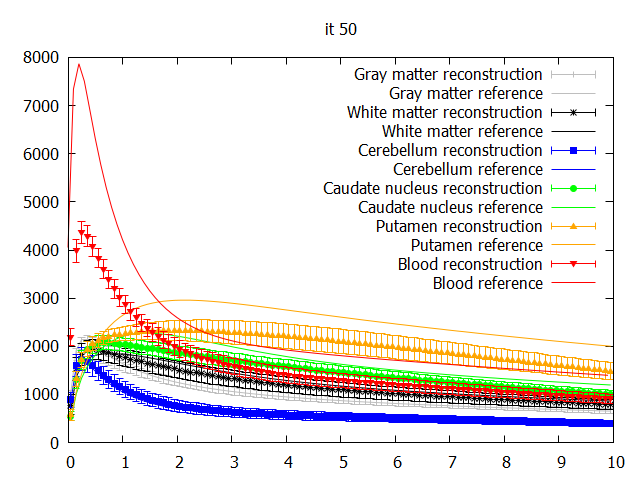 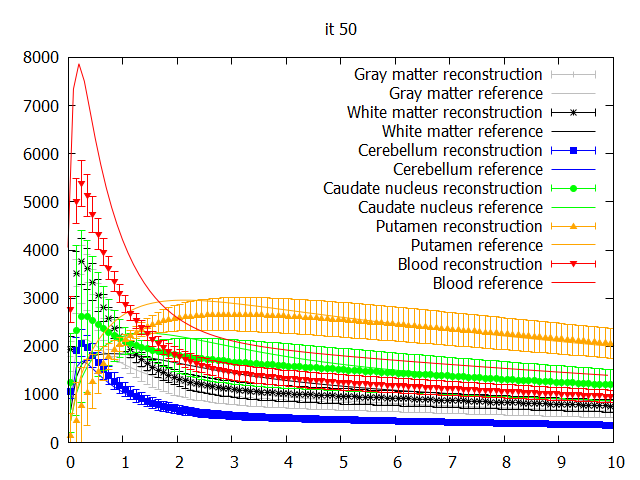 2-tissue
Új módszer
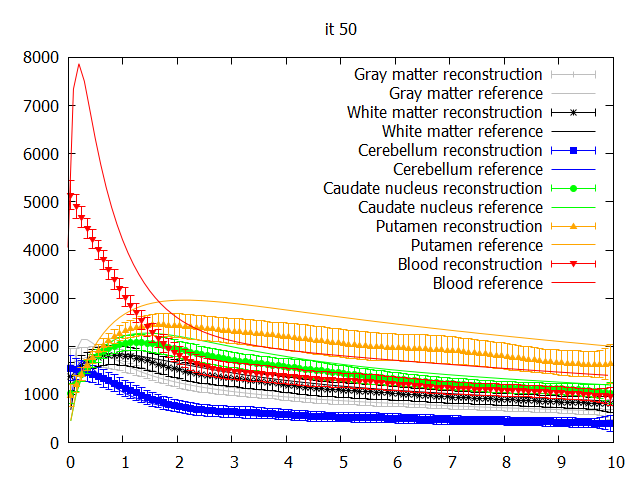 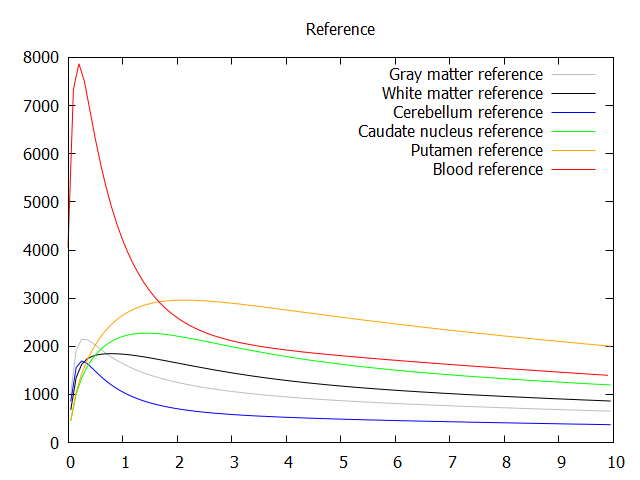 Referencia
Spline
3D eredmények – max régiós kezdés
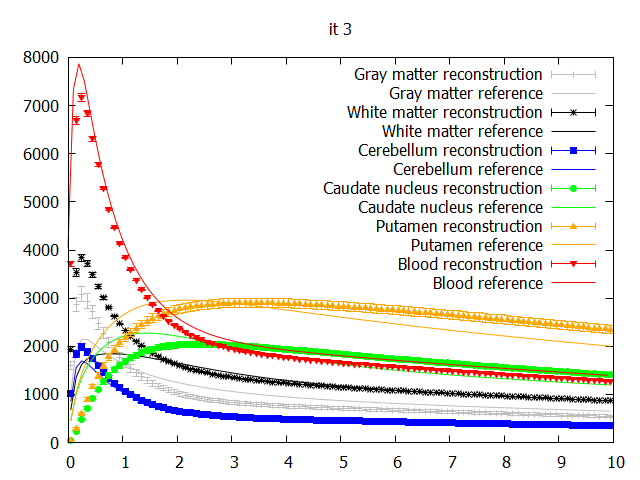 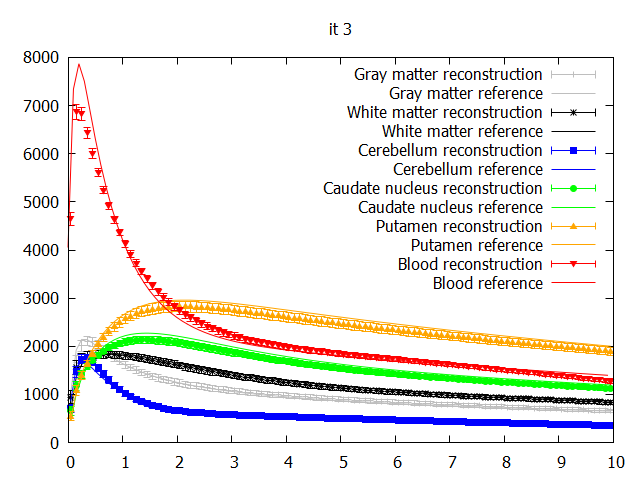 2-tissue
Új módszer
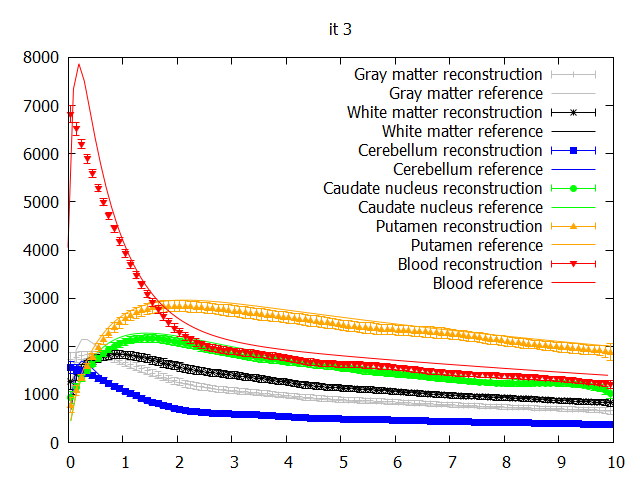 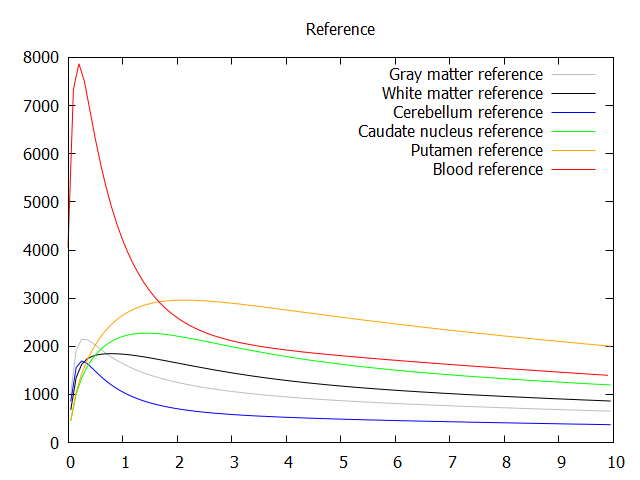 Referencia
Spline
Köszönöm a figyelmet!